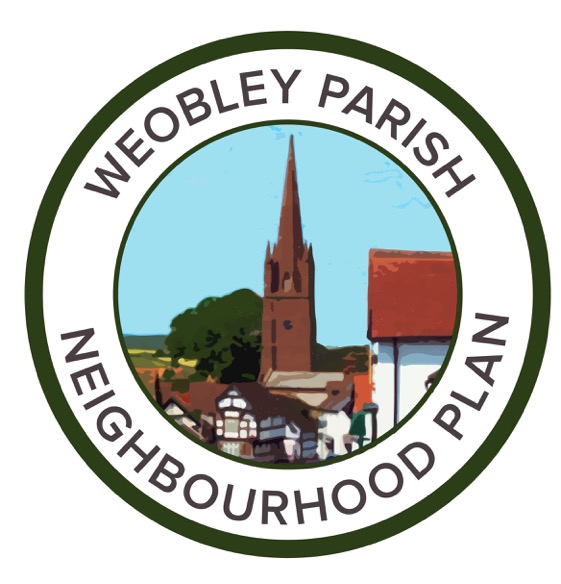 Weobley Parish Neighbourhood Development Plan (NDP)
Steering Group Report April 2017
What has been achieved so far
Agreement to go forward with an NDP
Formal approval of the NDP Area 
Steering Group appointed to begin the NDP process.
Draft a Project Plan
Draft a budget and apply for funding
[Speaker Notes: A Neighbourhood Development Plan is a government initiative to allow communities to have a say in the planning process and help shape the places where they live. Herefordshire Council have been very proactive in promoting Neighbourhood Plans and have a very high take up from parishes in the county and one of the highest in the country.
Agreement to go forward with an NDP was taken back in 2013 following a presentation by a representative of Herefordshire Council’s NDP Support Team at the Parish meeting that year and attendance by members of the Parish Council at several earlier NDP information events held by HC.
Application was made later that month.
 - We decided to include the whole of the Parish in our Plan rather than just the core village and this was formally advertised by HC in June 2013 with formal approval received in early August.
A Steering Group was also formally appointed in May. This is primarily made up of several members of the Parish Council and two or three members outside of the PC. 
 A project plan was drawn up and a budget drafted. Funding of up to £8000 (now £9000) for NDP projects is available via Localities c/o The Department for Communities and Local Government. Additional funding can be sourced via the Lottery Awards for All Scheme. We will have applied for nearly all the Localities funding available and will need to apply to A4A for additonal funds to complete the project.
We have engaged the services of  data consultants Data Orchard who are helping to guide us through this process and assist with putting together]
What has been achieved so far
Community consultation: 

    Consulted with individual community groups
    and businesses
    Planning for Real – ‘Have Your Say’ event  
    Community Survey – the questionnaire

Survey results collated, analysed and published
Where we are now
Produce ‘Vision’ & ‘Objectives’
Complete Site Assessments
Begin drafting Policy options
Community Consultation - Vision & Objectives and draft Policy options
Vision
Vision
    “Weobley Parish will support a diverse and healthy community having the village at its heart providing a range of services and facilities for all its residents while protecting its natural and historical environment and maintaining a thriving local economy.”
Community Consultation
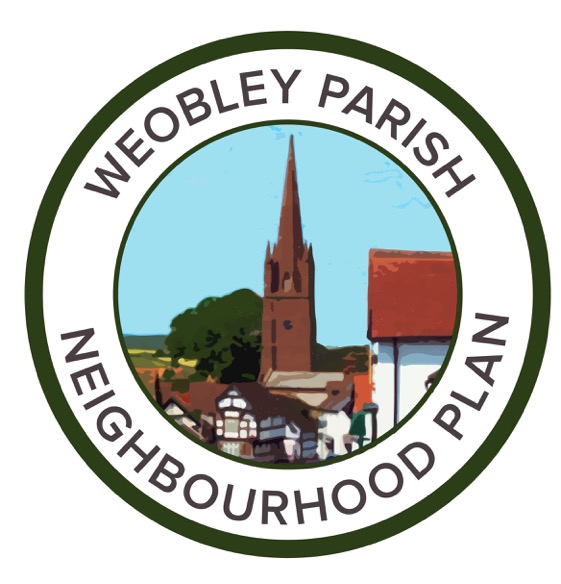 The next stage!!
    - another chance to
       ‘have your say’
 
 
Friday 12th May - 6 pm to 8 pm

Saturday 13th May - 10 am to 4 pm

   in Weobley Village Hall
How can you take part?
Come along to this community drop–in event and share your views on the next stage of our Neighbourhood Plan – our ‘vision’ for the parish and our objectives and draft policy options produced from the questionnaire that YOU completed!

We still need your comments & suggestions - the FINAL PLAN is just around the corner, but it must represent your wishes!
What next?
Prepare 1st draft of Plan document
Pre-submission of the Community Consultation and publicity of the draft Plan to Herefordshire Council (Regulation 14)
Prepare the Consultation Statement and Basic Condition Statement
Prepare 2nd draft of Plan document
Issue a report to the Parish Council for approval
The Final Stages
Forward Plan to Local Authority  (Regulation 15)
6  week Consultation period (Regulation 16)
Independent Examination and modification
Hold Parish Referendum
Final Plan made and adopted
Delivery of the Plan
Community Consultation Event
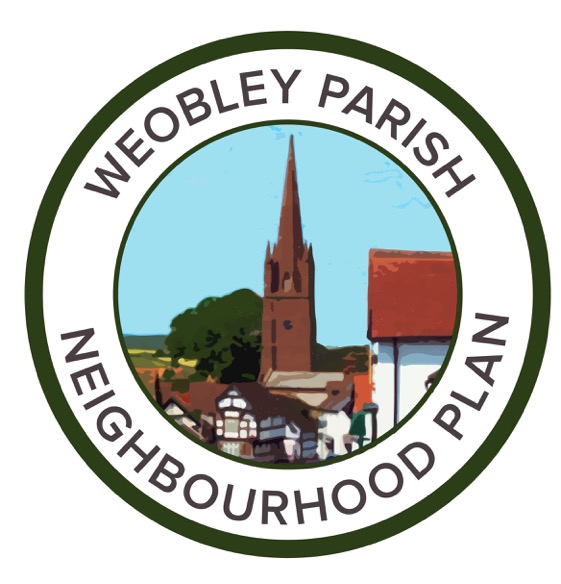 The next stage!!
           - another chance to
            ‘have your say’
 
 

Friday 12th May - 6 pm to 8 pm

Saturday 13th May - 10 am to 4 pm

   in Weobley Village Hall 

weobleyndp.weebly.com